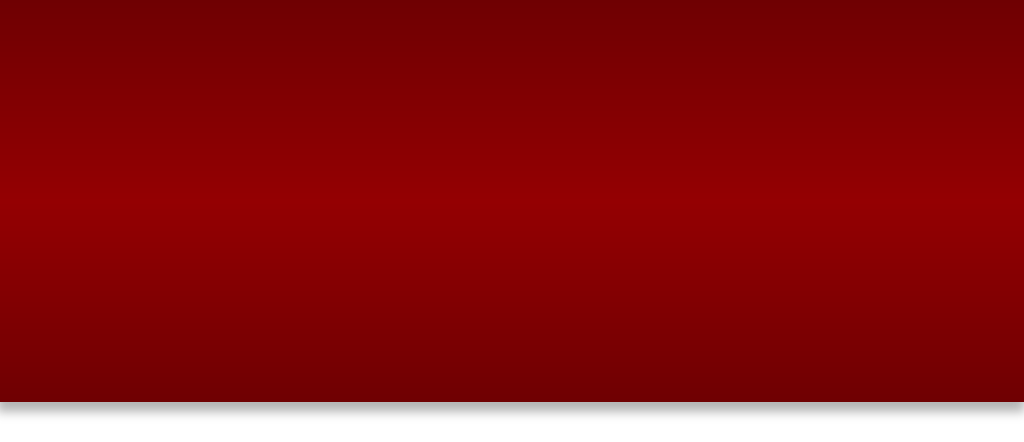 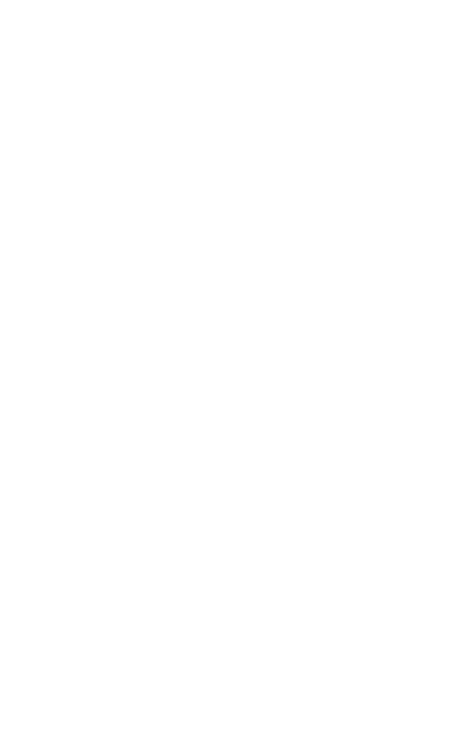 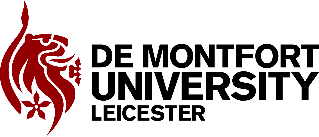 TESTIMONIAL  
DE MONTFORT UNIVERSITY
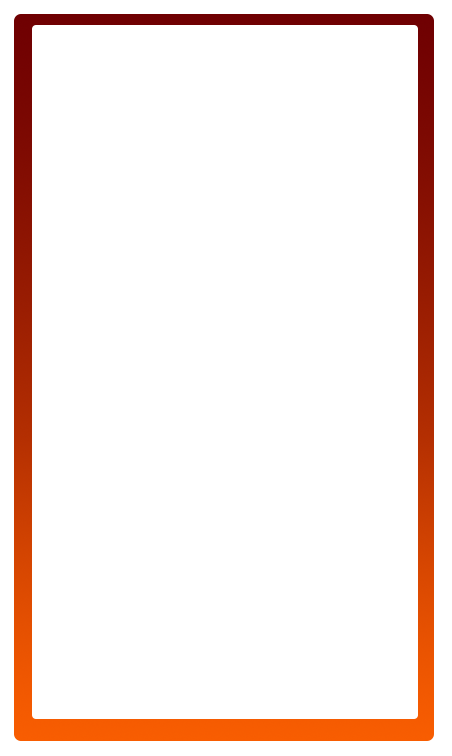 De Montfort University is a public research and teaching university situated in the city of Leicester, England 

De Montfort has over 27.000 students and 3.000 teachers. 

10 agents currently use the Zylinc solution.

De Montfort University is the most-improved university in the UK, according to the Sunday Times league tables.
Zylinc’s Solution
Benefits – Enterprise
Benefits – User
Improved call handling with the new search functionality

Lync and calendar integration is a great plus!

The ability to monitor transferred calls and get history on incoming calls has improved customer service.

Easy to manage, and changes can easily be made if adjustments are needed.
The solution provides greater flexibility and is scalable to fit the daily administration.
Zylinc delivered Zylinc Attendant Console and Contact Center to De Montfort University.

Zylinc’s technical staff installed the solution onsite at De Montfort University and was present to teach the users for optimal use of the system.

De Montford has a high availability setup with cluster Switch servers and cluster Windows Application servers.

The university replaced their Siemens Hipath with Microsoft Lync 2010 and Exchange 2010 integration